БЕЗОПАСНЫЙ ИНТЕРНЕТ
Материалы  для педагогов.                                                      
  «Безопасный  Интернет»
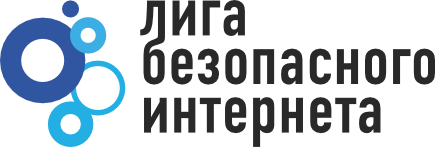 v. 2.01
2
Компьютер:
Это компьютер и ноутбук.
У тебя есть компьютер?
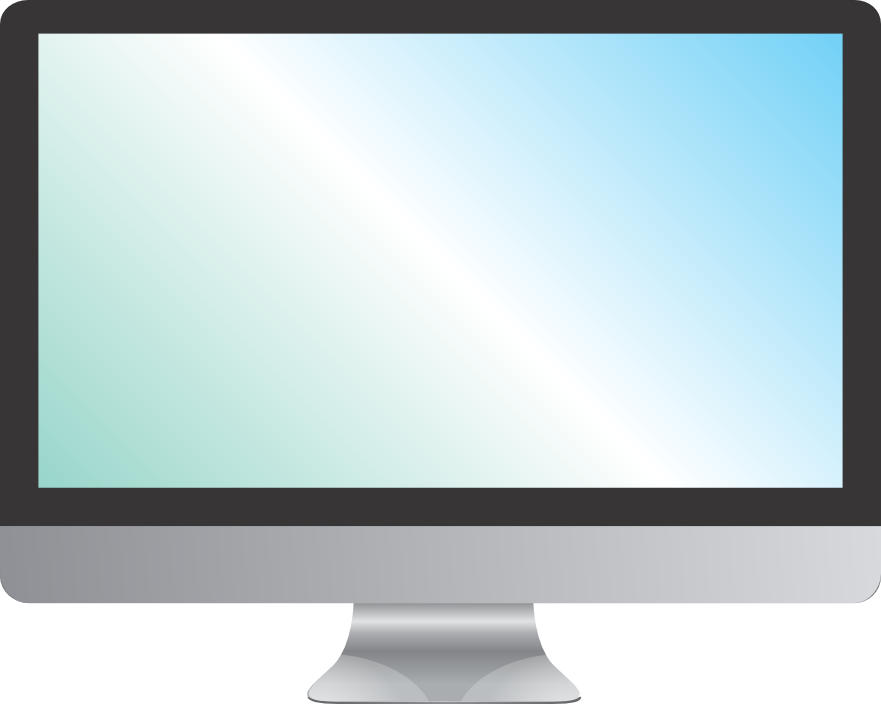 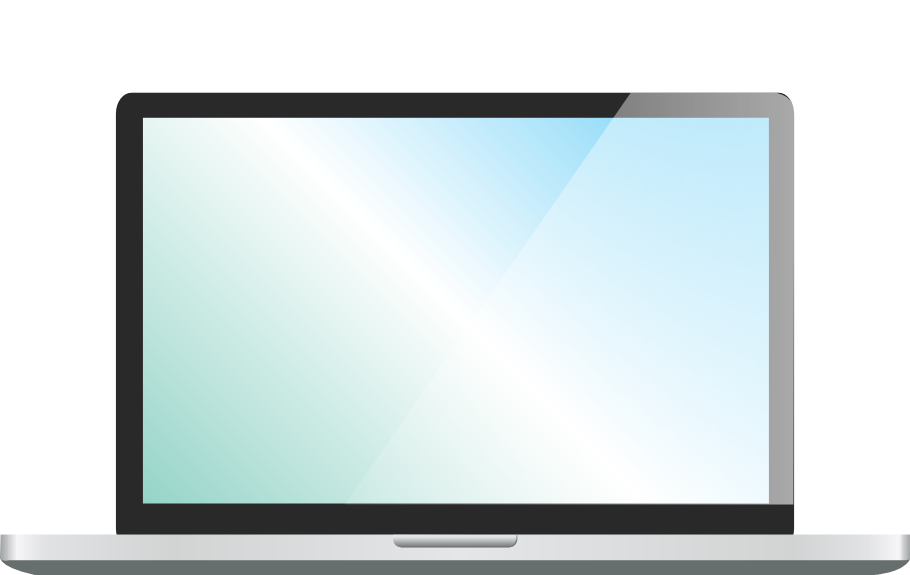 3
Мобильные устройства
Это телефон и планшет.
Они тоже компьютеры
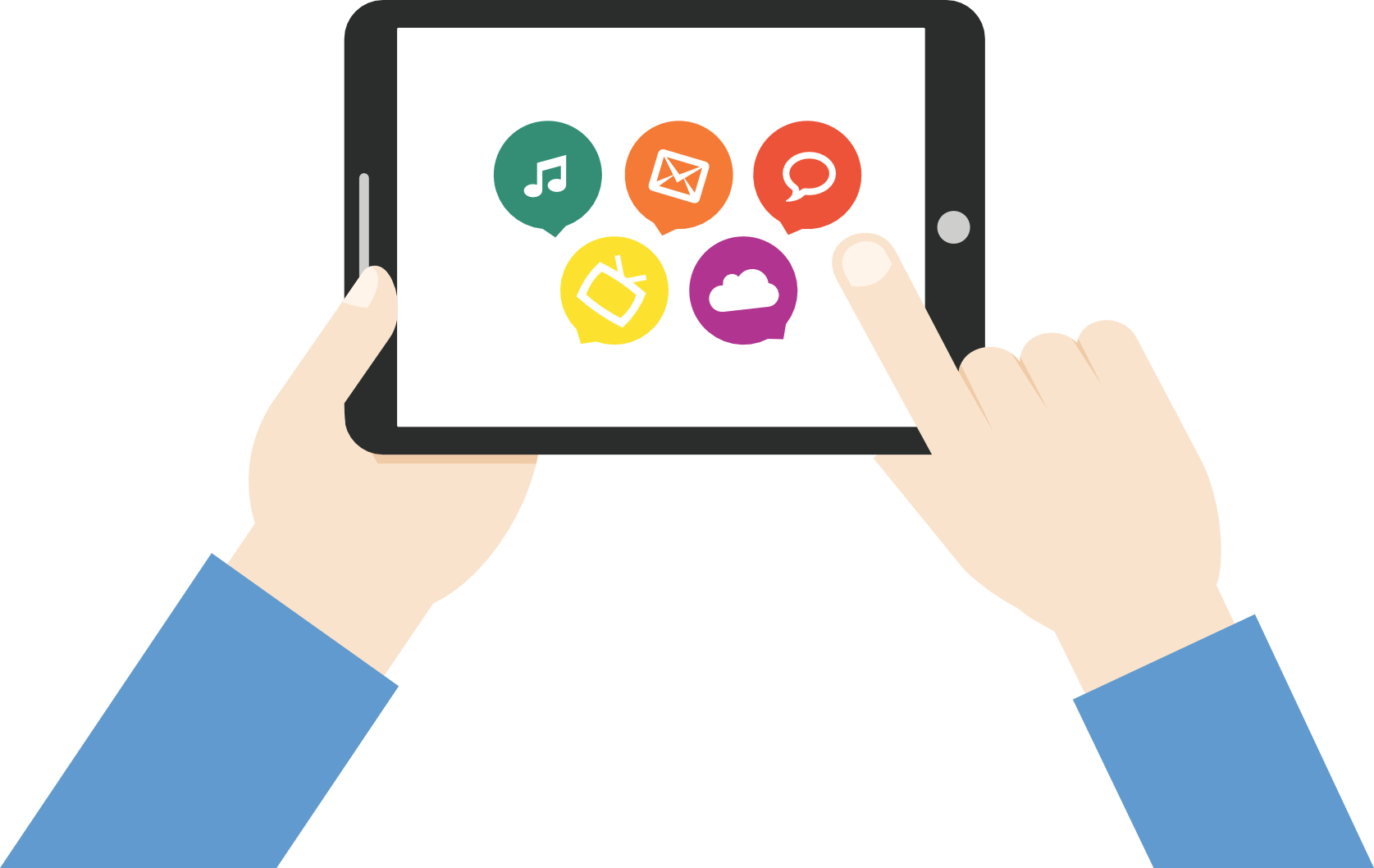 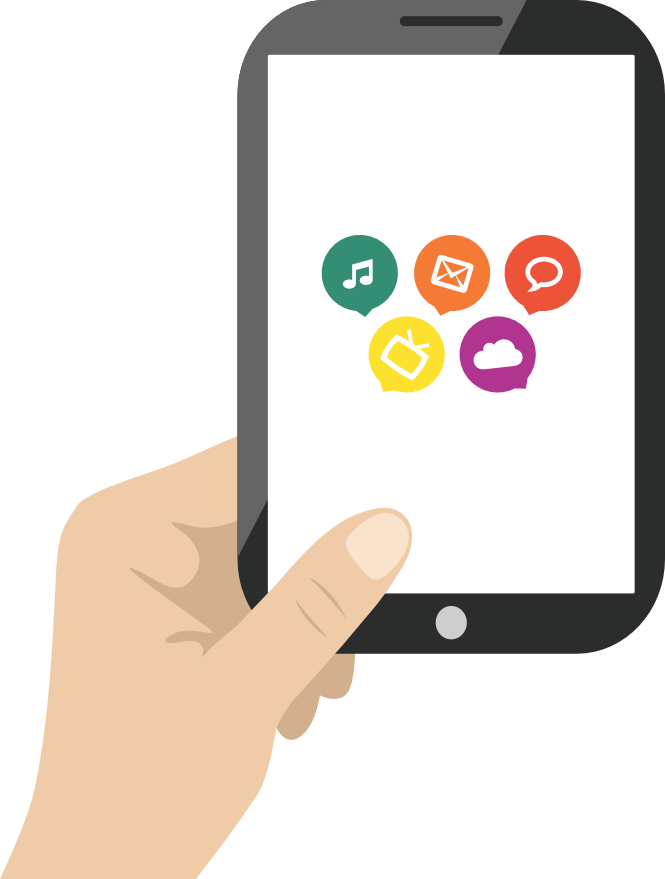 4
Информация
В компьютере хранятся фотографии, мультфильмы, музыка, письма.
Всё это называется - информация
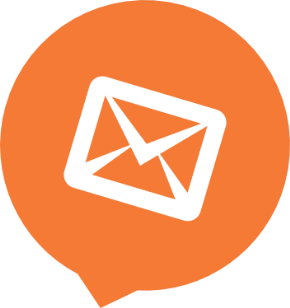 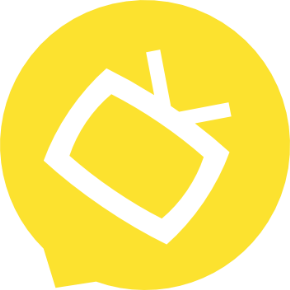 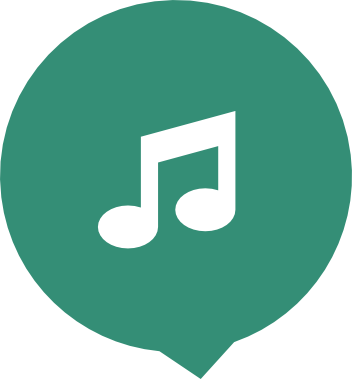 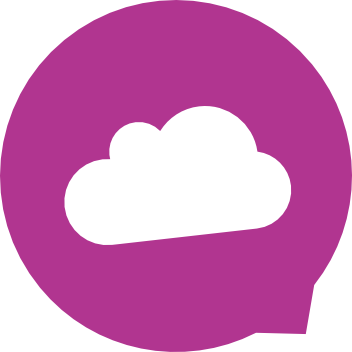 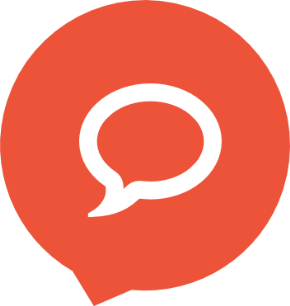 5
Интернет
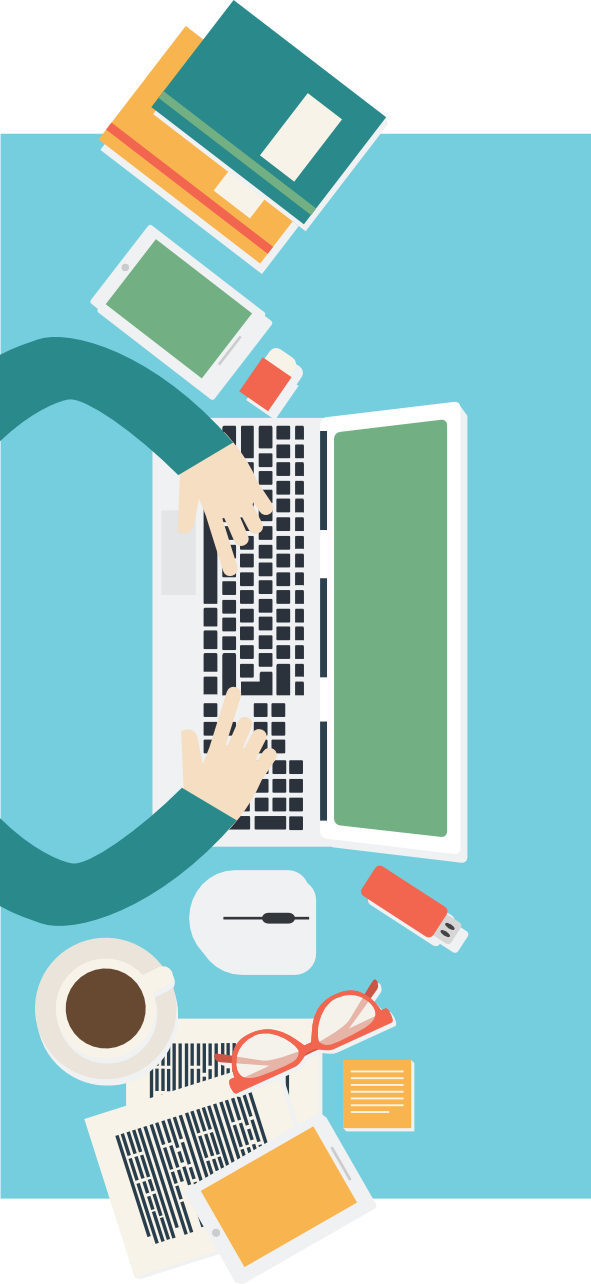 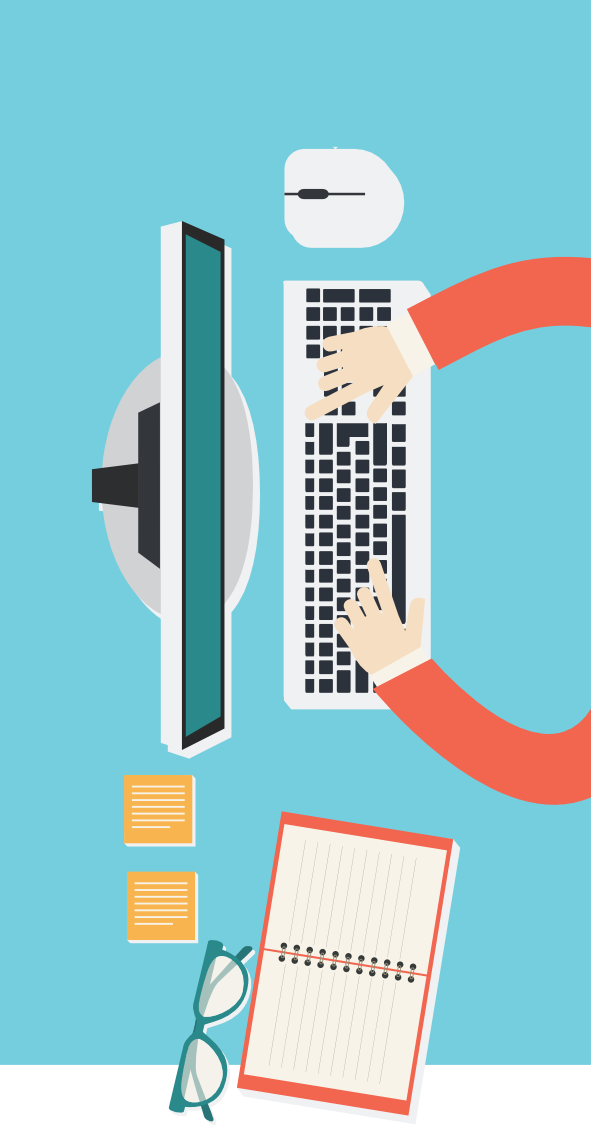 Мы можем делиться информацией друг 
с другом на любом расстоянии.
Для этого созданинтернет.
6
Мобильные устройства
В интернете, как и в жизни, есть правила безопасности.
Главное – помни: если не знаешь, что делать – посоветуйся с родителями и учителями.
Если тебя обижают в интернете – расскажи родителям
Будь вежлив и дружелюбен!
Не открывай незнакомые сайты
7
Социальная сеть
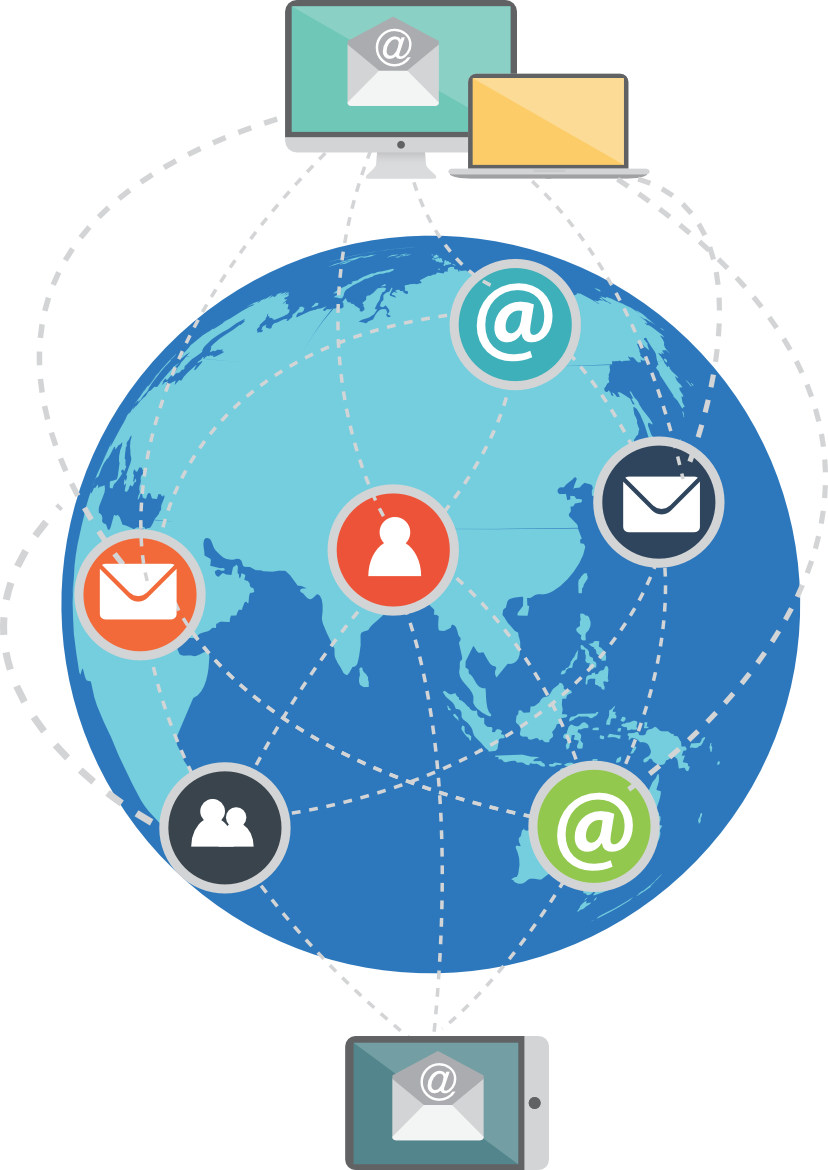 Социальные сети объединяют людей из разных уголков планеты.
Рассказывай родителям о своих друзьях в сети.
8
Компьютерный вирус
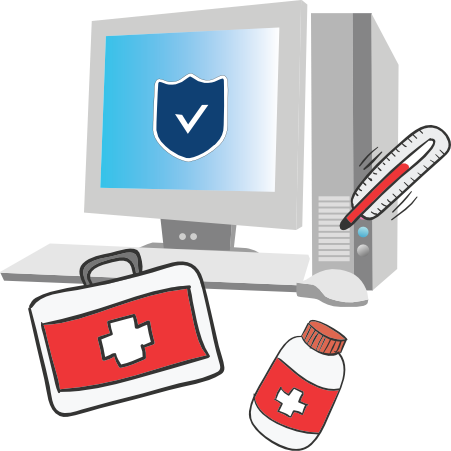 Существуют компьютерные вирусы.
От них есть лекарства –
антивирусы.
Попроси родителей установить антивирус 
на твой компьютер.
9
Мошенник в интернете
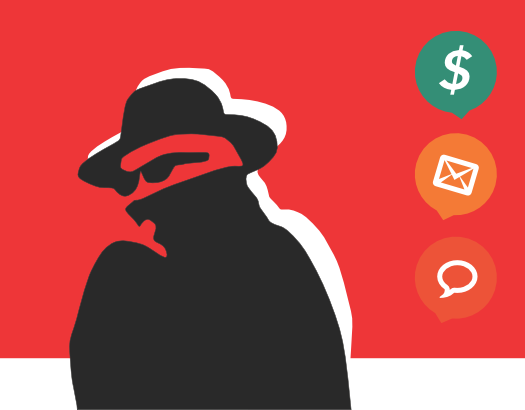 Остерегайся мошенников!
Обязательно расскажи родителям
о странных людях,которые тебе пишут
в интернете.
10
Цени свое время
Не сиди долго за компьютером,живи реальной жизнью.
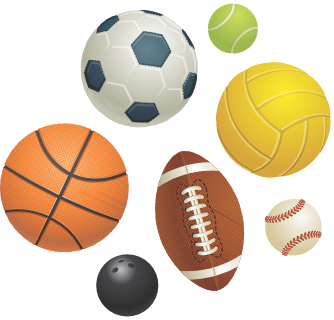 Читай книги,
гуляй с родителями,играй с друзьями на улице.
СПАСИБО ЗА ВНИМАНИЕ!
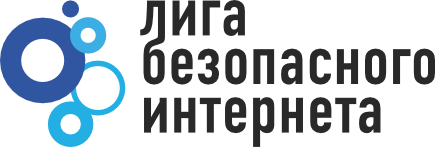 ligainternet.ru